INDICES
INTRODUCTION
Dental index or indices are devices to find out the incidence, prevalence and severity of the disease ,based on which preventive programs can be adopted.
INDEX
‘ A numerical value describing the relative status of a population on a graduated scale with definite upper and lower limits, which is designed to permit and facilitate comparison with other populations classified by the same criteria and methods. ’
                                       - Rusell A.L
IDEAL REQUIREMENTS OF AN INDEX
Clarity, simplicity and objectivity
The examiner should able to remember the criteria easily.  It should be easy to apply and criteria should be clear.
Validity
The index must measure what is intent to measure.
Reliability
The index should measure consistently at different time and various conditions.
Sensitivity
The index should b able to detect reasonably small shifts, in either direction in the group condition.
Acceptability
The use of index should not be painful or embarrassing to the subject.
Quantifiablity:
 The index should be amenable to statistical analysis.
CRITERIA FOR SELECTING AN INDEX
Simple to use and calculate.
Should permit the examination of many people in a short period of time.
Should require minimum armamentarium and expenditure.
Should be highly reproducible in assessing a clinical condition when used by one or more examiners.
Should not cause discomfort to the patient and should be acceptable to the patient.
CLASSIFICATION OF INDICES
Based upon the direction in which their scores can fluctuate.
Irreversible index :  measures conditions whose scores will not decrease on subsequent examinations.           Eg: DMFT index

Reversible index:  measures conditions that can increase or decrease on subsequent examinations.    Eg:  Loe and Silness gingival index.
Depending upon the extent to which areas of oral cavity are measured.
Full mouth indices : measures the patient’s entire periodontium or dentition.                                               Eg : Russell’s periodontal index (PI)

Simplified indices : measures only a representive sample of  the dental apparatus.                                  E.g. :  Oral hygiene index simplified(OHI-S).
Based upon entity which they measure
Disease index: ‘D’ (decay) portion of the DMFT index.
Symptom index: measuring gingival / sulcular bleeding.
Treatment index: ‘F’ (filled) portion of DMFT index .
Special categories
Simple index : measures presence or absence of a condition.                      
       Eg Silness and Loe Plaque index

Cumulative index : measures all evidences of a condition past and present.                                               Eg DMFT index for dental caries.
USES
FOR INDIVIDUALS
Provide individual assessment to help patient recognize an oral problem.
Reveal degree of effectiveness of present oral hygiene practices.
Motivate the person in preventive and professional care for elimination and control of oral disease.
Evaluate the success of individual & professional treatment over a period of time by comparing index scores.
In research:
Measure effectiveness of specific agents or devices for prevention/control/treatment of oral conditions.
In community health
Show prevalence and trends of incidences of a condition occurring within a population.
Assess needs of a community.
Dental plaque: is a complex, metabolically  interconnected , highly organized , bacterial ecosystem. It is a structure of vital significance as a contributing factor to the initiation of the carious lesion.
Dental calculus : is a hard deposit that forms by mineralization of dental plaque & is usually covered by a layer of unmineralized plaque.
ORAL HYGIENE INDEX(OHI)
SIMPLIFIED ORAL HYGIENE INDEX(OHI-S)
PLAQUE INDEX(PI)
GINGIVAL INDEX(GI)
RUSSELL’S PERIODONTAL INDEX(PI)
COMMUNITY PERIODONTAL INDEX OF
 TREATMENT NEEDS (CPITN)
 DECAYED-MISSING-FILLED 
TEETH INDEX(DMFT)
8.    DEAN’S FLUOROSIS INDEX
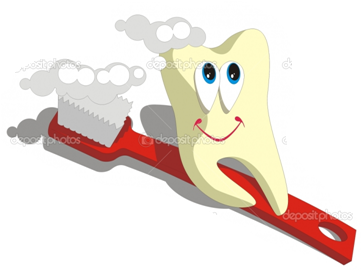 1.ORAL HYGEINE INDEX(OHI)
Developed in 1960 by John C Greene &     Jack R vermillion.
To classify and assess oral hygiene status.
OHI comprises of 2 components
DEBRIS INDEX(DI)
CALCULUS INDEX(CI)
Mouth is divided into 6 segments:
Each segment examined for debris or calculus.
 From each segment one tooth is used for calculating the individual index for that segment.
 The tooth used for the calculation must have the greatest area covered by either debris or calculus. 
Buccal/labial and lingual surfaces.
 DI – no:23 explorer (shepherd’s hook)
 CI – no:5 explorer
Criteria and scoring
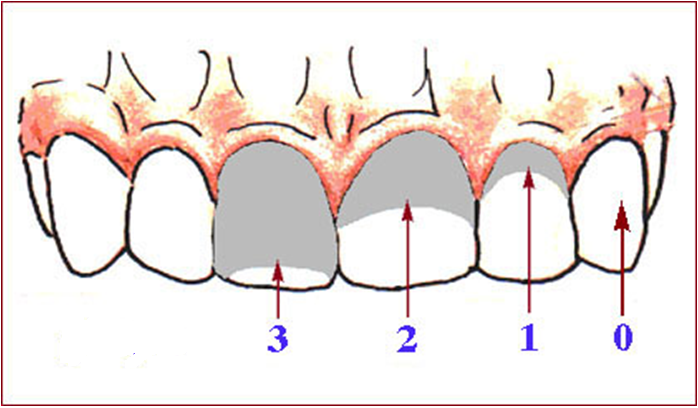 CALCUS SCORE
Calculation
DI = buccal total score + lingual total score
                              no: of segments
CI = buccal total score + lingual total score
                              no: of segments
              
               OHI = DI+CI

DI & CI = 1-6
OHI       = 0-12
Higher the score poorer the oral hygiene.
2.Simplified oral hygiene index(OHI-S)
1964,John C Greene & Jack R vermillion.
No : of tooth surfaces scored is 6 rather than 12.
Criteria and scoring same as OHI.
Surfaces and teeth to be examined
Substitution : 16 -17 
                           17 - 18 
                           11 – 21 etc
Natural teeth with full crown restorations and surfaces reduced in height by trauma/caries not scored.
Instruments: Mouth mirror,no:23 explorer(shepherd’s hook)
Criteria & scoring
Debris index-simplified
Calculus index- simplified
Calculation
DI-S =            Total score
               No : of surfaces examined

CI-S =            Total score
               No : of surfaces examined
OHI-S = 
DI-S + CI-S
Interpretation
For DI-S & CI-S score,


For OHI-S


Study of epidemiology of periodontal diseases.
3.PLAQUE INDEX(PII)
Described by Silness P and Loe H in 1964.
This index measures the thickness of plaque on the gingival one third.
Used as full mouth index/simplified index.
INDEX TEETH:16,12,24,36,32,44
No substitution if any one of the above teeth are missing.
Areas examined:  distofacial, facial,mesio-facial and lingual surface of tooth.
Instruments: mouth mirror,dental explorer.
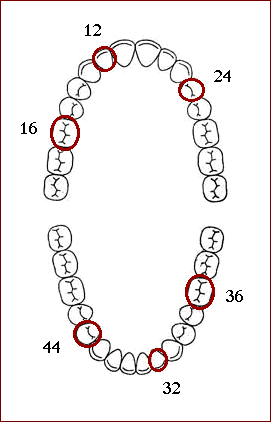 Criteria & scoring
Calculation
PII for a tooth      =   Scores of 4 areas
                                           4
PII for individual  =    total scores 
                                      no: of teeth examined
PII for group        =    total score
                                      no: of individuals
Interpretation
4. Gingival Index(GI)
Developed by Loe H and Silness P in 1963.
For assessing severity of gingivitis.
Instrument: mouth mirror , periodontal probe.
Index teeth
Tissues surrounding each tooth divided into 4 gingival scoring units.
DISTO-FACIAL PAPILLA 
FACIAL MARGIN
MESIO-FACIAL PAPILLA
LINGUAL GINGIVAL MARGIN.
Scoring criteria
Calculations
GI score for a tooth  =      Scores from 4  areas
                                                             4
GI score individual   =     Sum of indices of teeth                       
                                                no: of teeth examined
3.     GI score for group   =     Sum of all members
                                                 total no:of individuals
Interpretation
5.Russell’s periodontal index(PI)
Developed by Russell A.L in 1956
To estimate deeper periodontal diseases.
 All teeth present examined.
Gingival tissue surrounding each tooth assessed for gingival inflammation and periodontal involvement. 
Instruments : mouth mirror, plain probe.
Scoring criteria
Calculation
PI score per person =     Sum of individual scores
                                              No: of teeth present
Interpretation
6.Community periodontal index of treatment needs(CPITN)
Developed by “joint committee” of WHO & FDI in 1982.
To survey and evaluate periodontal treatment needs.
Advantages:
Simplicity
Speed
International uniformity.
PROCEDURE:
Dentition divided into sextants.
Each sextant given a score.



INSTRUMENTS: CPITN PROBE
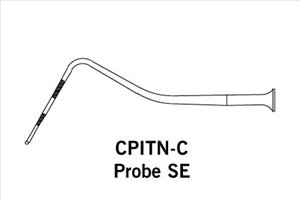 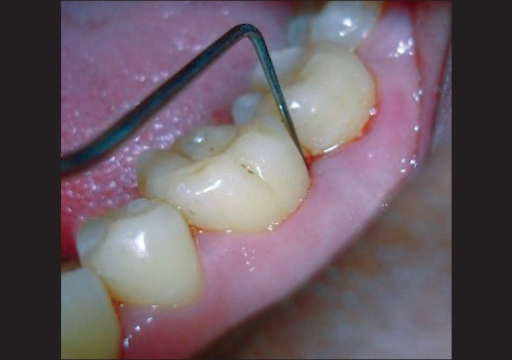 CPITN probe
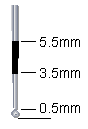 WHO periodontal examination probe.
Used for 
Measurement of pocket depth &
Detection of subgingival calculus.
Weight = 5gms
2 types:
CPITN-E(epidemiological probe)
Pocket depth measured through color coding; black
             mark starting from 3.5mm - 5.5mm
  -   “Ball tip” diameter 0.5mm; easy detection of sub    gingival   calculus
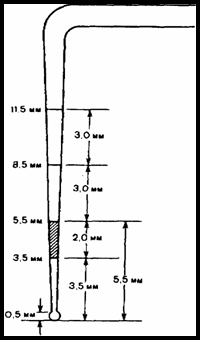 CPITN-C ( clinical probe)
Variant probe basic probe
2 additional markings 
8.5mm & 11.5 mm
Detailed assessment & recording 
     of deep pockets.
Index teeth
Best estimators of the worst periodontal condition of the mouth.
>20 years


Molars examined in pairs & highest score recorded.
Up to 19 years
Coding criteria
Classification of treatment needs
7.DECAYED-MISSING-FILLED TEETH INDEX (DMFT)
Developed by Henry T Klein,Carrole E. Palmer and Knutson J W in 1938.
To determine prevalence of coronal caries.
Advantages:
Simple
Rapid
Versatile
Universally accepted
PROCEDURE
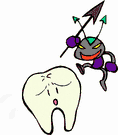 DMFT applied only to permanent teeth.
3 components:
    D –  decayed teeth
    M – missing teeth due to caries
    F  - filled teeth   
Instruments  : mouth mirror , explorer.
Teeth not included :
3rd molars 
Unerupted teeth
Congenitally missing & Supernumerary teeth 
Teeth removed & restored for reasons other than caries
Principles & rules in recording DMFT
No tooth counted more than once , its either decayed/missing/filled/sound.
Tooth having several restorations also counted as one.
Deciduous teeth not included in DMFT.
Tooth considered present even though crown is destroyed and only roots are left.
Calculation of index
Maximum DMFT score for an individual is 28 or 32.
Individual DMFT:
            


Eg:DMFT score of 3+2+5=10;3 teeth decayed,2 missing and 5 filled.
Also 28-10=18 teeth are sound.
D+M+F=DMF
Group average:
Average DMFT=       Total DMF
                                    Total no:of subjects examined.
WHO modification of DMF index(1987)
All third molars included.
Temporary restorations considered as ‘D’
Only carious cavities considered as ‘D’. Initial lesions not considered as ‘D’.
8.Dean’s fluorosis index
Introduced by Trendley H Dean in 1934
Also know as “ Dean’s classification system for dental fluorosis”.
Recording based on two teeth most affected.
If 2 teeth not equally affected , the score for the less affected tooth is recorded.
Criteria (modified 1942)
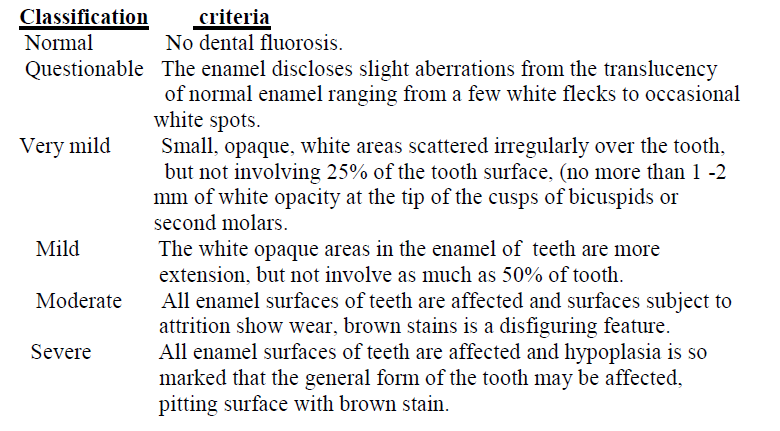 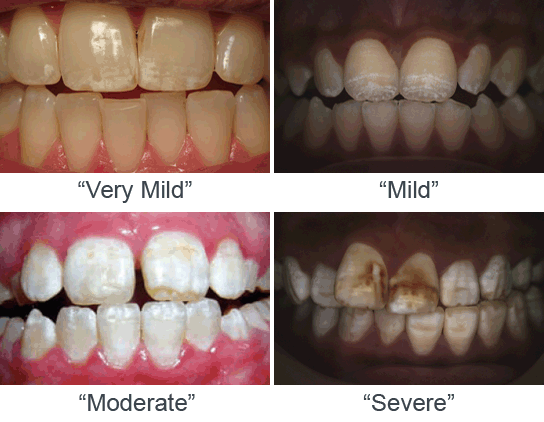 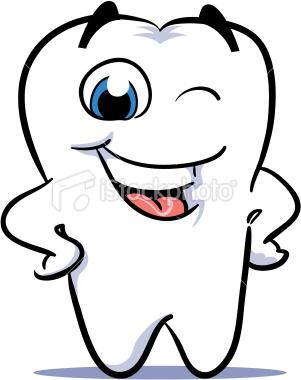 Thank “u”